Раздел 2. Анализ распределений в социологическом/маркетинговом исследовании.
1. Одномерное распределение. 	
2. Двумерное распределение.
Первым этапом статистического анализа данных, как правило, является частотный анализ данных.
Распределение частот является самым удобным способом представления различных значений переменной. Статистики, связанные с распределением частот можно разделить на три группы: 
•	показатели центра распределения; 
•	показатели вариации; 
•	показатели формы распределения.
	Показатели центра распределения. Показатели центра распределения характеризуют положение центра распределения, вокруг которого концентрируются данные. Это - среднее арифметическое, мода и медиана.
	Наиболее часто используемым показателем является среднее арифметическое, или, как его еще называют, выборочное среднее. Эта величина получается делением суммы всех имеющихся значений переменной на число значений:
 ,
где   - полученные значения переменной  ,   - число наблюдений или размер выборочной совокупности.
Следующим показателем центром распределения является мода. Мода – это значение переменной, которое чаще всего встречается в выборочном распределении. 
	Еще одним показателем центра распределения является медиана. Медианой называется значение переменной в середине ряда данных, расположенных в порядке возрастания или убывания. Если число данных четное, то медиана равна полусумме двух срединных значений. Следует отметить, что медиана является так называемым 50-й процентилем.
	Можно дать несколько рекомендации по использованию показателей центра распределения. Если переменная измеряется по номинальной шкале, то лучше использовать моду. Если переменная измеряется по порядковой шкале, то лучше использовать медиану Для интервальной или относительной шкалы лучше использовать среднее арифметическое. Этот показатель учитывает всю доступную информацию, но, в тоже время, он очень чувствителен к выбросам значений, которые, как правило, бывают либо экстремально большими, либо экстремально малыми. При наличии таких выбросов значений нужно дополнительно использовать медиану.
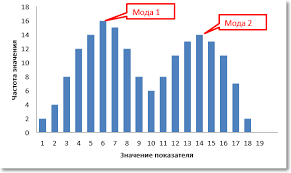 Показатели вариации. В отличие от показателей центра распределения, показатели вариации показывают не разброс данных вокруг центра распределения, а просто меру разброса данных. Показатели вариации включают размах вариации, межквартильный размах, дисперсию, стандартное отклонение и коэффициент вариации.
	Проще всего рассчитать размах вариации. Он равен разности между наибольшим и наименьшим значениями переменной в вариационном ряду и отражает разброс данных. Таким образом, его можно рассчитать следующим образом: 
 ,
где   - максимальное значение переменной в вариационном ряду,   - минимальное значение вариационном ряду. 
	Следующий показатель вариации межквартильный размах – это разность между 75-м и 25-м процентилем.
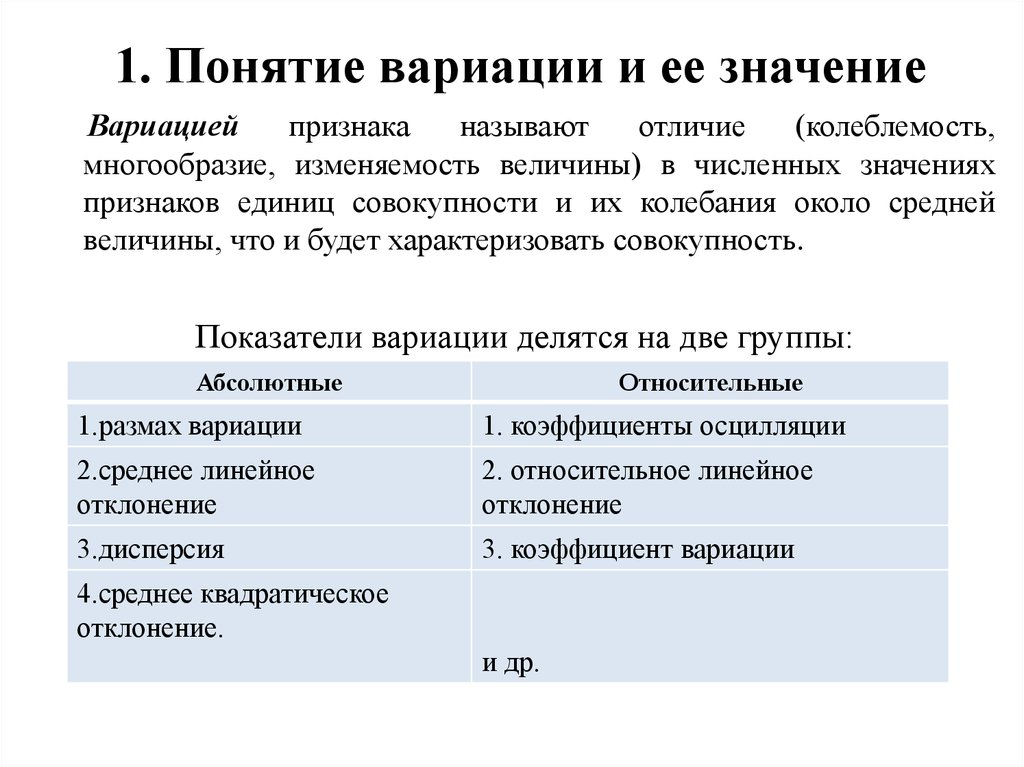 Важными показателями являются дисперсия и среднеквадратическое отклонение. Дисперсия является средним из квадратов отклонений переменной от её средней величины. Нужно помнить, что если значения данных сгруппированы вокруг среднего, то дисперсия невелика. Если же значения данных разбросаны, то дисперсия является большой. Дисперсия вычисляется следующим образом:
 ,
где   - полученные значения переменной  ,   - среднее арифметическое (выборочное среднее),   - число наблюдений или размер выборочной совокупности.
	Следует заметить, что деление происходит не на  , а на  , поскольку генеральное среднее неизвестно, а вместо него используется выборочное среднее. Это делает выборку менее изменчивой, чем фактически. Таким образом, мы корректируем более слабую изменчивость значений переменной, наблюдаемую в выборке.
	Среднеквадратическое (стандартное) отклонение равно корню квадратному из значения дисперсии:
 .
	Последним показателем, на котором нужно остановиться, является коэффициент вариации. Он рассчитывается как отношение стандартного отклонения к среднему арифметическому, выраженное в процентах:
 ,
где   - стандартное отклонение,   - среднее арифметическое (выборочное среднее).
Показатели формы распределения. К показателям формы распределения относятся показатели ассиметрии и эксцесса. Первый из них показывает, насколько симметричную форму имеет распределение, а второй показатель рассчитывается для симметричных распределений и показывает, является ли распределение островершинным или, напротив, плосковершинным.
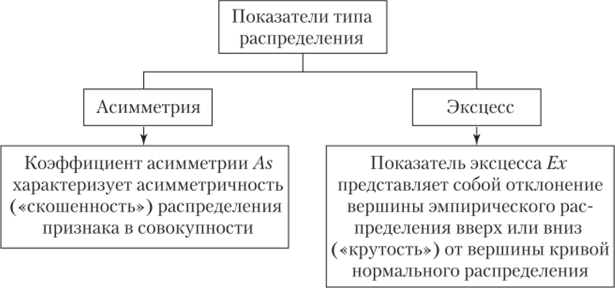 В соответствии с рекомендациями, данными ранее, создаем в SPSS файл данных. 
Для того, чтобы приступить к анализу мы должны выбрать в меню следующие команды:
Analyze (Анализ)
Descriptive Statistics (Описательная статистика)
Frequencies (Частоты).
	В результате выполнения этих команд появляется Диалоговое окно Frequencies (Частоты) (рис. 4.1).

 
Рис. 4.1. Диалоговое окно Frequencies (Частоты)
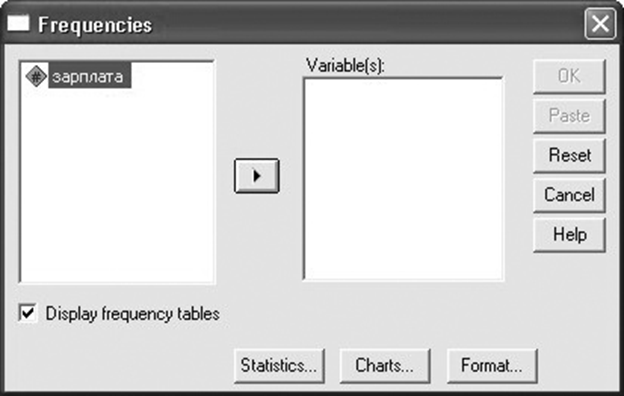 С помощью кнопки с треугольником переменная «зарплата» может быть перемещена в список выходных переменных. 
Для того, чтобы вычислить необходимые статистические характеристики нужно щелкнуть на кнопке Statistics… (Статистика). В результате выполнения этой операции откроется диалоговое окно Frequencies: Statistics (Частоты: Статистика) (рис. 4.2)
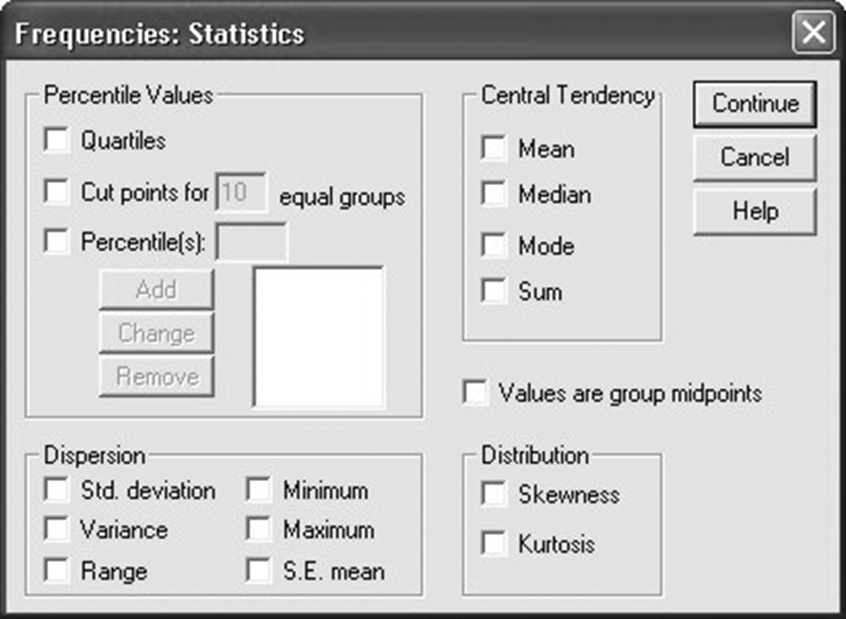 Данное диалоговое окно разделено на четыре группы. 
Первая группа Percentile Values (Значения перцентилей) позволяет выбрать три варианта:
•	Quartiles (Квартили). Позволяет вычислить первый, второй и третий квартили. Первый квартиль – точка на шкале измеренных значений, ниже которой располагаются 25% измеренных значений. Второй квартиль – точка на шкале измеренных значений, ниже которой располагаются 50% измеренных значений, а третий квартиль - точка на шкале измеренных значений, ниже которой располагаются 75% измеренных значений.
•	Cut points (Точки раздела). Позволяет вычислить такие значения процентилей, которые разделяют выборку на группы случаев имеющих одинаковую ширину.
•	Percentile(s) (Процентили). Позволяет вычислить любые значения процентилей, которые потребуются и будут заданы пользователем.
Вторая группа Dispersion (Разброс) позволяет выбрать шесть показателей вариации:
•	Std. deviation (Стандартное отклонение) Позволяет вычислить стандартное отклонение.
•	Variance (Дисперсия). Позволяет вычислить дисперсию.
•	Range (Размах). Позволяет вычислить размах.
•	Minimum (Минимум). Позволяет определить минимум
•	Maximum (Максимум). Позволяет определить максимум
•	S.E. mean (Стандартная ошибка). Позволяет вычислить стандартую ошибку – стандартное отклонение деленное на квадратный корень от объема выборки.
Третья группа Central Tendency (Средние) позволяет выбрать четыре показателя центра распределения:
•	Mean (Среднее значение). Позволяет вычислить среднее арифметическое.
•	Median (Медиана). Позволяет вычислить медиану.
•	Mode (Мода). Позволяет вычислить моду
•	Sum (Сумма). Позволяет вычислить сумму всех значений.
Последняя, четвертая группа Distribution (Распределение) позволяет определить меры несимметричности распределения:
•	Skewness (Коэффициент асимметрии). Позволяет вычислить коэффициент ассиметрии.
•	Kurtosis (Коэффициент вариации или эксцесс). Позволяет вычислить эксцесс, на основании которого можно определить, является ли распределение пологим или крутым.
После того, как заданы все необходимые параметры, необходимо подтвердить их выбор, щелкнув по кнопке Continue (Продолжить). Это действие приведет к возвращению в диалоговое окно Frequencies (Частоты). В этом окне необходимо щелкнуть по кнопке Оk. В результате этого откроется окно просмотра, в котором будут представлены построенные таблицы (рис. 4.3).
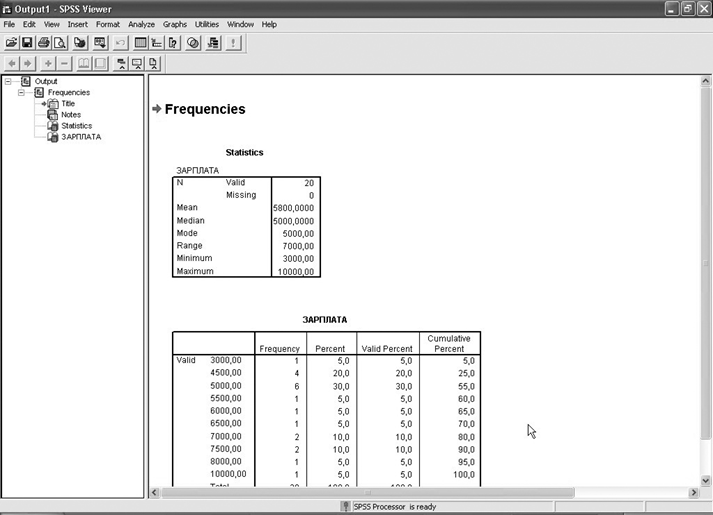